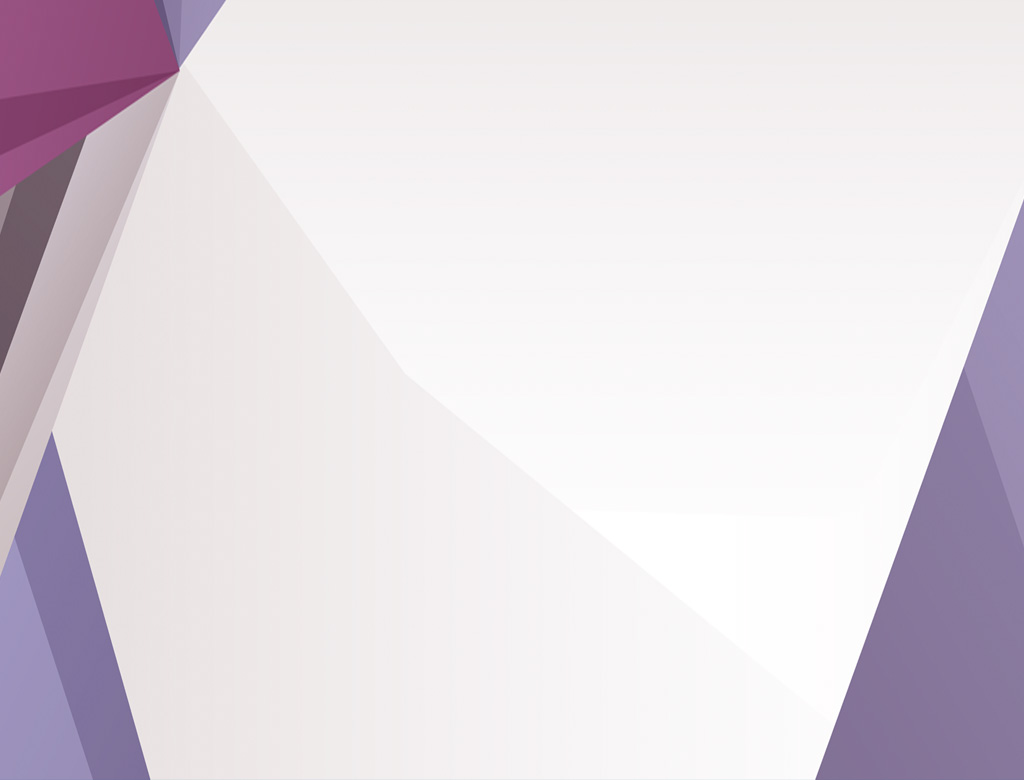 По итогам панорамы открытых уроков и занятий
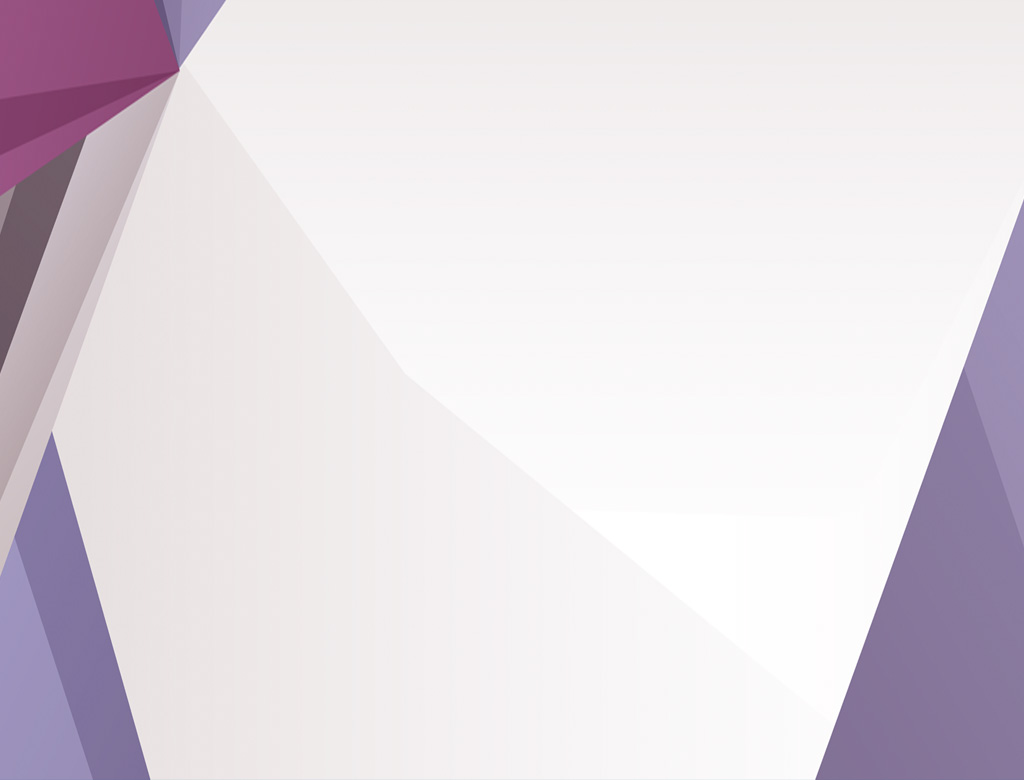 В рамках панорамы открытых уроков и занятий по теме методического проекта «Система педагогического взаимодействия технологий ЛОО»  участниками МО СК было проведено 4 занятия.
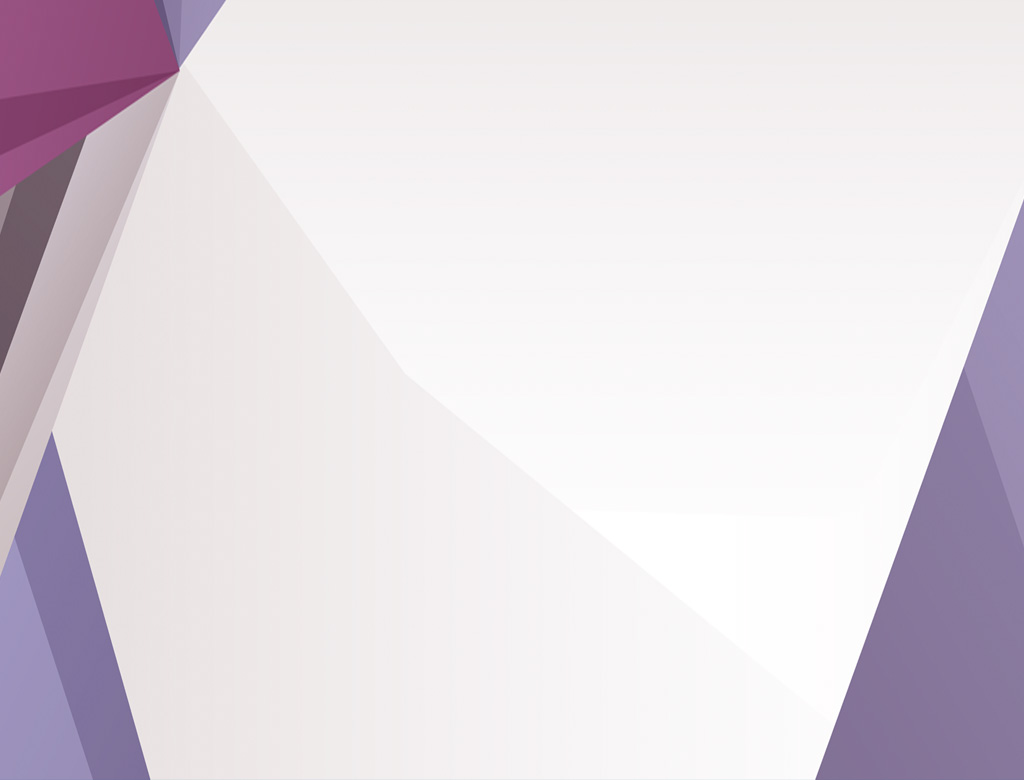 Использовались следующие педагогические технологии, реализующие личностно-ориентированное обучение:
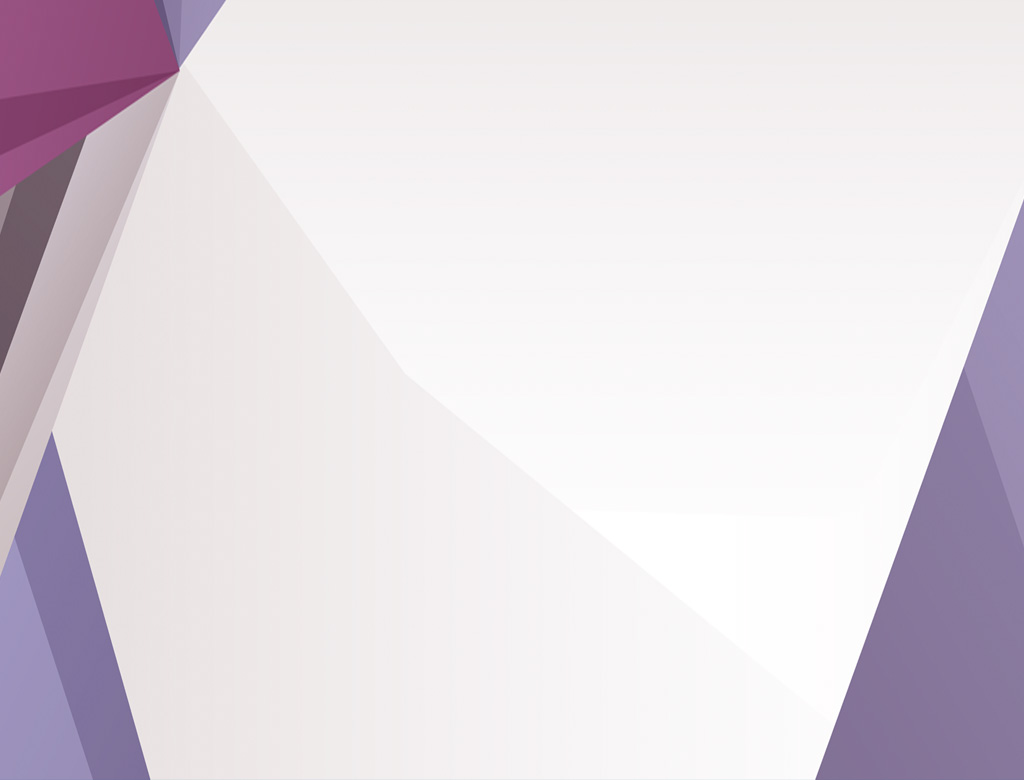 На логопедическом занятии Кашиной Ю.М. использовалась технология индивидуального обучения и игровая.Способы дифференциации при применении этих технологий следующие:- по содержанию учебных заданий (по уровню творчества, трудности, по объёму);- по способу организации деятельности;- использование дифференциации на различных этапах обучения;Стоит сказать о целесообразности применения технологий ЛОО на логопедических занятиях: формируется коммуникативная сфера обучающегося, отрабатываются социальные навыки.
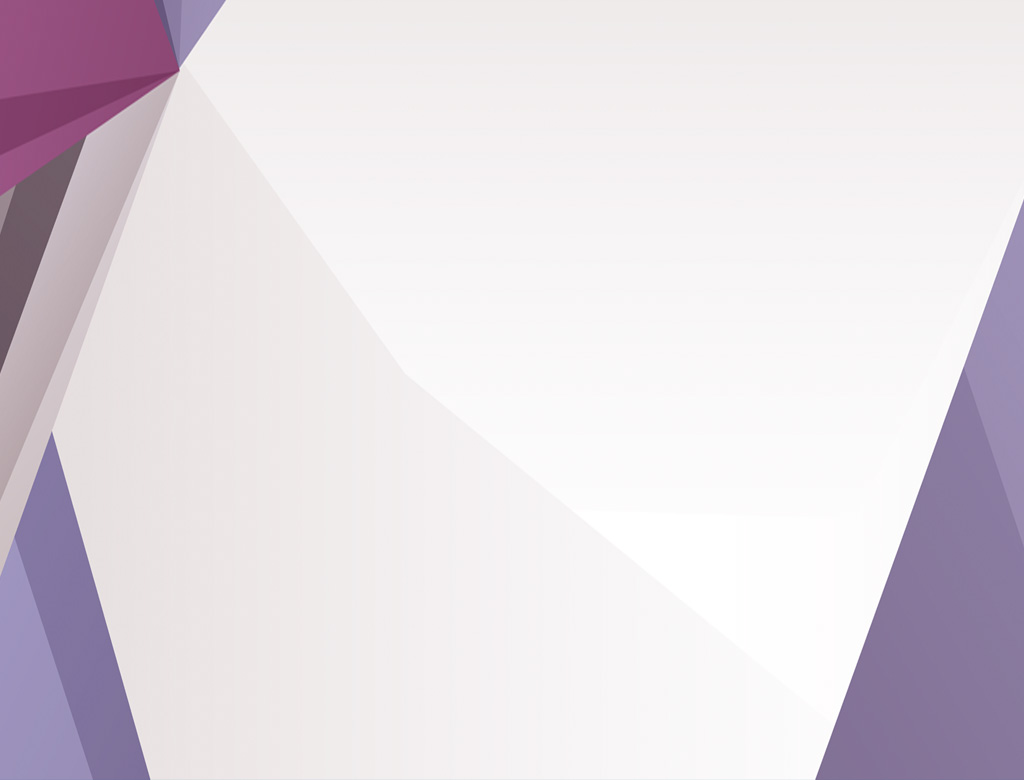 БУД
Познавательные: принимать и понимать словесную инструкцию, осуществлять анализ и синтез, устанавливать причинно-следственные связи;
Личностные : обеспечение состояния психологического комфорта на логопедическом занятии;
Коммуникативные: умение слушать и вступать в диалог; строить продуктивное взаимодействие и сотрудничество с педагогом.
Познавательные: умение принимать информацию, отвечать на вопросы, выполнять задания;